CampusCE Integration
ctcLink PeopleSoft & CampusCE
Susan Maxwell, CampusCE Integration PM
October 19, 2021
Overview of integration
Phase I
Build courses and classes in ctcLink PeopleSoft
Add fees (recommend in class)
CampusCE pulls data each morning
Phase II
Student enrolls and pays in CampusCE (or manual by staff)
Real time integration sends data to PeopleSoft and a response is returned to CampusCE
Student profile thru to payment is processed in PeopleSoft
Phase III
Additional automation & enhancements
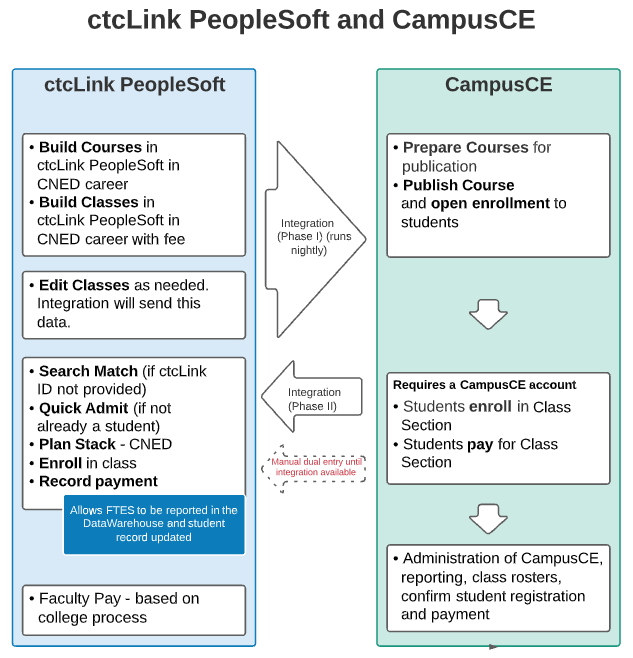 2
Phase I pages created
Admin Unit Set Up
15 character Admin Unit Code
Description and Short Description – what you see in CampusCE as Description (Short Des)
MANDATORY for classes to move to CampusCE
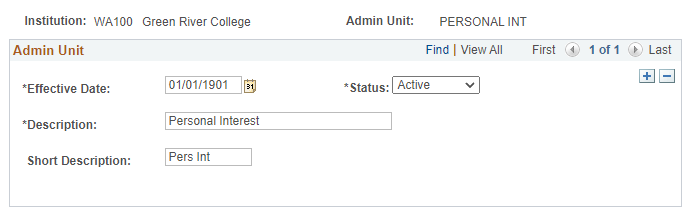 3
Phase I pages created
Subject By Admin Unit Set Up
For each Admin Unit list the subjects which belong
Only one Admin Unit per subject
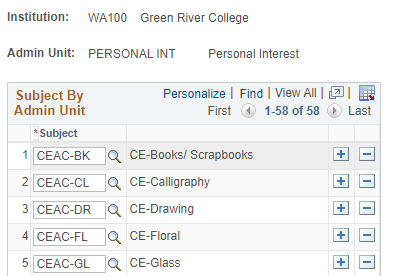 4
87 days
27 days
10 days
12 days
97 days
5 days
5 days
6 days
6 days
1 day
CampusCE Phase I Integration Milestones – as of October 8, 2021
DG5 and DG6 colleges to integrate at Go-Live     *New since last status
Phase II Pages Created
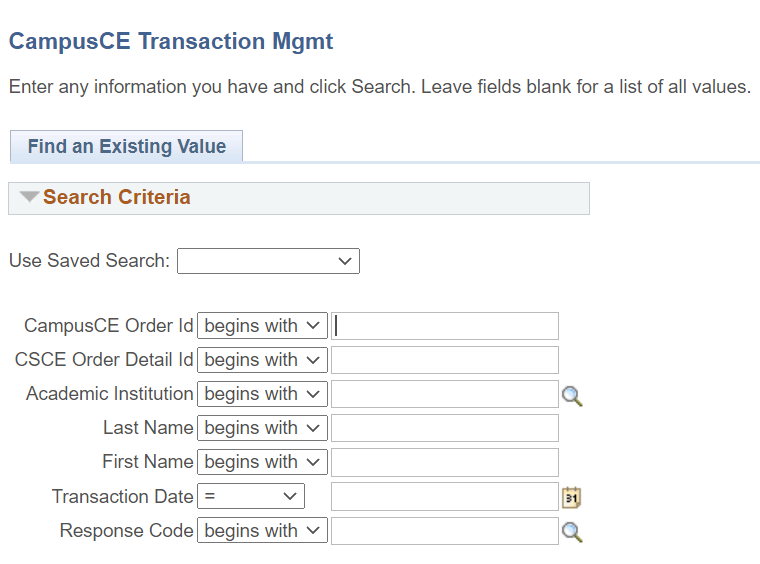 CampusCE Transaction Mgmt
Search for a transaction or view a list
Completed (COM) or Error (ERR)
Search Results are links
6
Phase II Pages Created
CampusCE Transaction Mgmt
Search Results are links
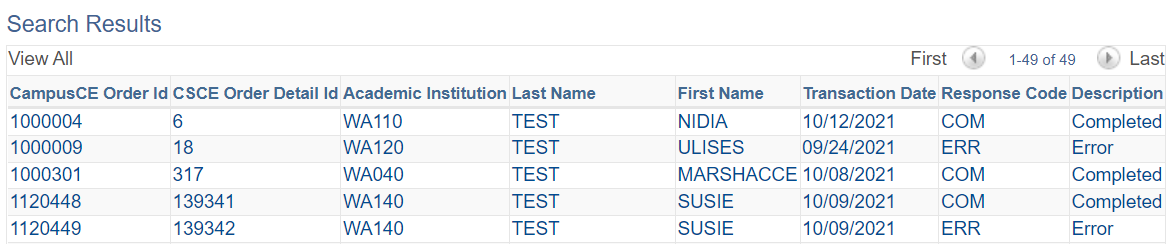 7
Campusce request tab
Data Received from CampusCE
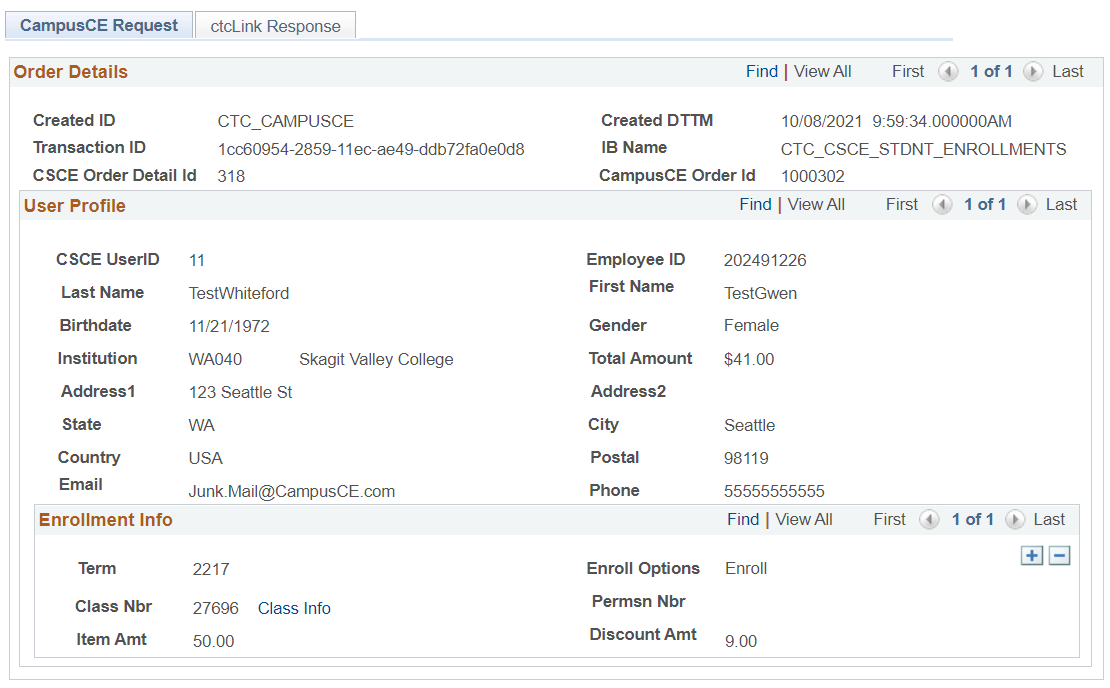 8
Campusce request tab highlights
Links to Maintain Schedule of Classes so you can see the class information.  
Takes you directly to the specific class

Provides the CampusCE Order ID for looking back in CampusCE
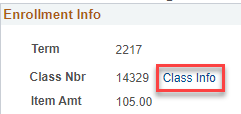 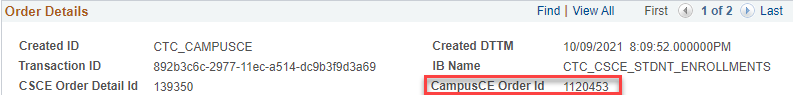 9
ctcLink Response tab
Status of process in ctcLink PeopleSoft
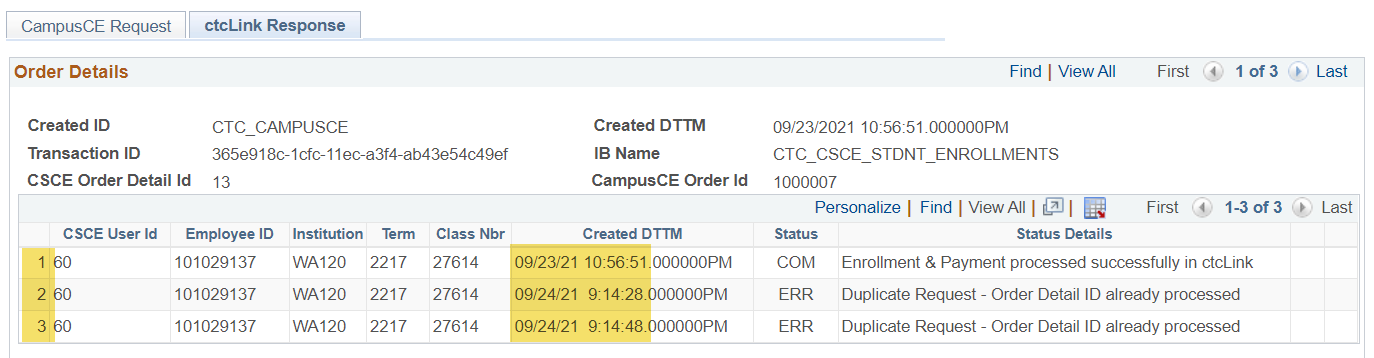 Status
COM, Completed
ERR, Error
Status Detail
COM = Enrollment & Payment processed successfully in ctcLink 
ERR = different errors
10
ctcLink Response tab
Includes links with data passed to search page.
View Enrollment Request – to process enrollments if there was an issue
Search/Match – to identify the correct student when there could be more than one
Add/Update Person – view and fix bio demo
View Student Account – view charges and payments
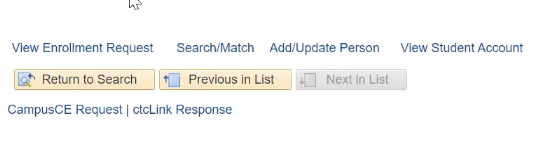 11
Testing results of phase ii
Testing Course / Class Fees
Class with a class and course fee

Testing student creation
New student - verify that there is no one in PS with that name.
Student who is already in PS and has an EMPLID and is already in the CNED career.
Student who is already in PS and has an EMPLID and is only in the UGRD career.
Student who is already in PS and has an EMPLID, and there are other students with the same name.
Student who is already in PS and has an EMPLID, different address and there are not other students with the same name.
Student who is already in PS and has an EMPLID, different address and there are other students with the same name.

Testing Classes
Test class with class and course fees 
Regular class 
Enroll in 2 or more classes at the same time 
Make a partial payment (if possible) 
Make a partial payment, submit, then complete payment
Make an overpayment (if possible) 
Make a full payment with two payment types
Add a fee
12
What the integration will not do
These are decisions intentionally made by the integration team based on functionality of both systems.
Drops must be done manually. First in CampusCE and then in PeopleSoft.  In both systems you will need to determine what to refund and how.
Additional fees can not be added with a class at this time.  The integration is only for classes and fees you have on the classes. Discounts WILL work.
13
What the integration will not do
Backdating.  You can register students for a class the day after a class starts if you have it set up this way.  
Refunds – this must be done first in CampusCE and then manually in ctcLink PeopleSoft.
14
Things to know
All payments come over in item type 700000000800 – CampusCE Payment.  We will be including the type of payment in the payment type field.  For details go to CampusCE.
Payments post in PeopleSoft, even if the enrollment fails. Staff need to address the issue in PeopleSoft in order to get the student to enroll.
15
College readiness decisions
College decisions are reported to the ctcLink Steering Team on Tuesday October 19th.
Steering Team makes a final decision.
If approved, Phase II will be moved into production with DG5B, and will be available on Wed. 10/27.
Colleges work with CampusCE to select a date they want to start using the integrations.
16
Support
SBCTC Support will need access to college DEV sites in order to troubleshoot.   
Reference Center in progress
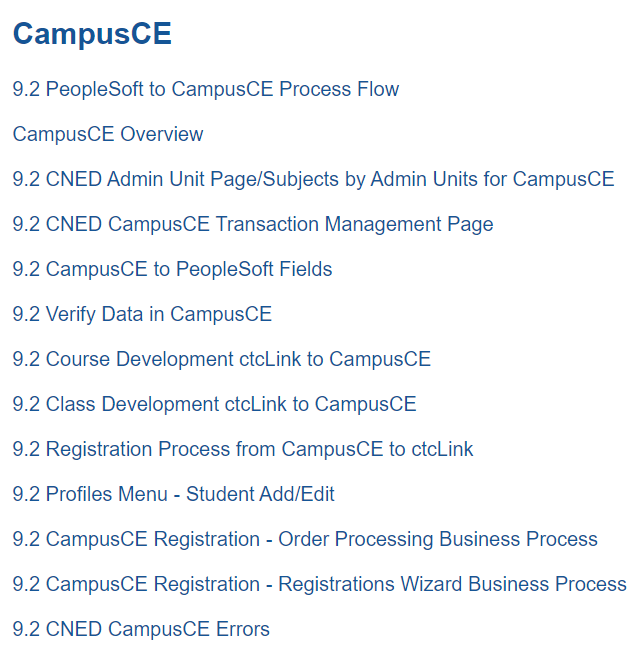 17
Testing issues
UAT was in the UAX environment used for DG5 AUT
This was a June snapshot which did not have all the DG2, DG3 and DG4 configuration and CNED classes for 2217 (fall)
REMEDIATION
DG5 can continue to test in UAX
PLY will be made available for DG2, DG3 and DG4. This is data from DG5A conversion.
CampusCE will not be able to connect until 10/25
18
College readiness decisions
19
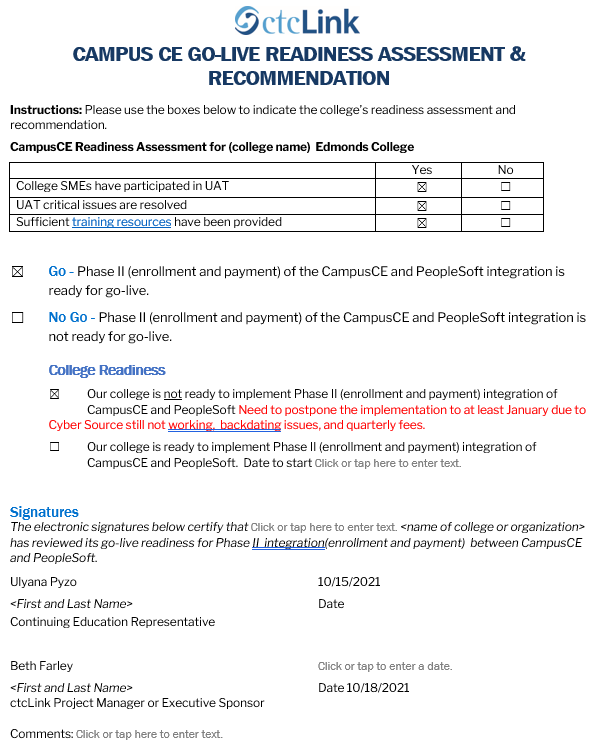 20
21
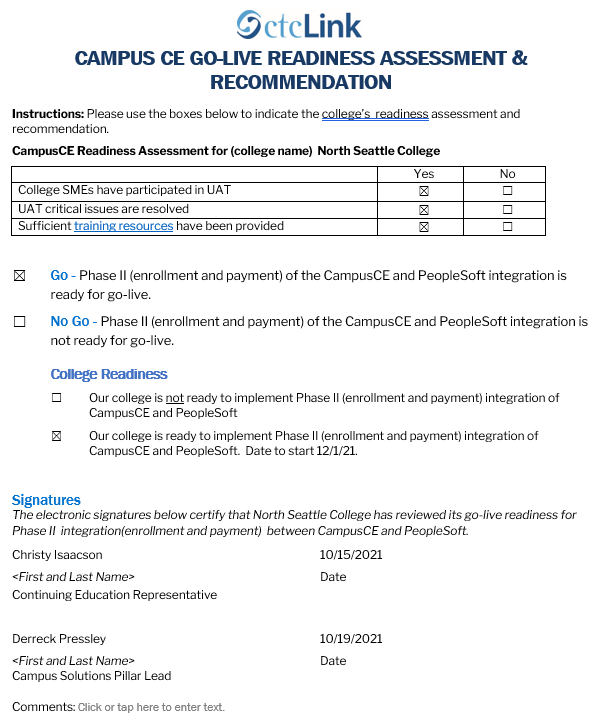 22
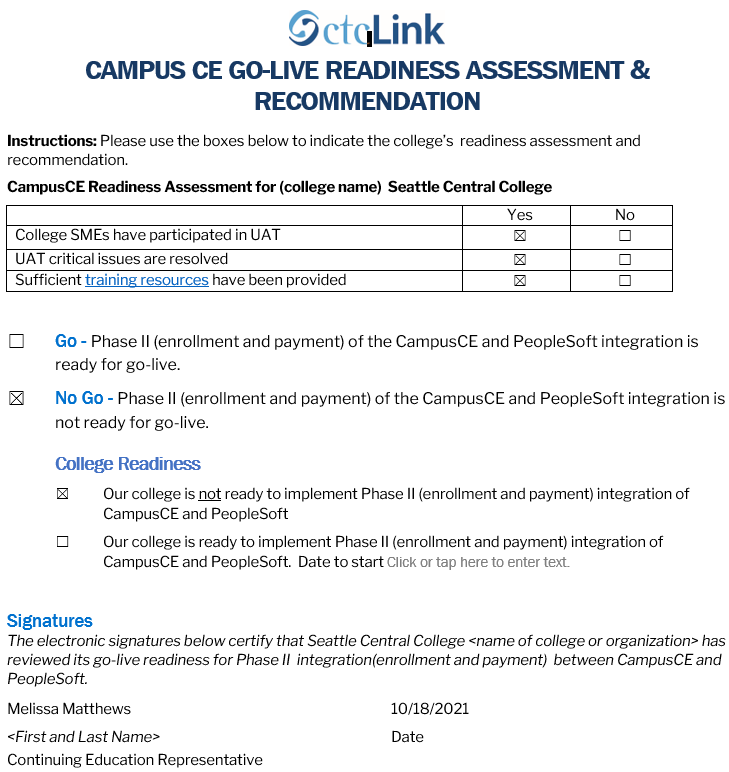 23
Bellevue
24
25
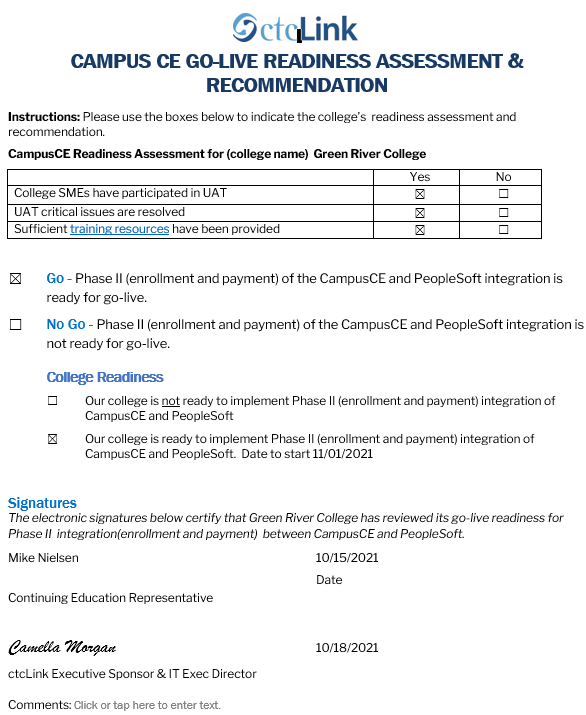 26
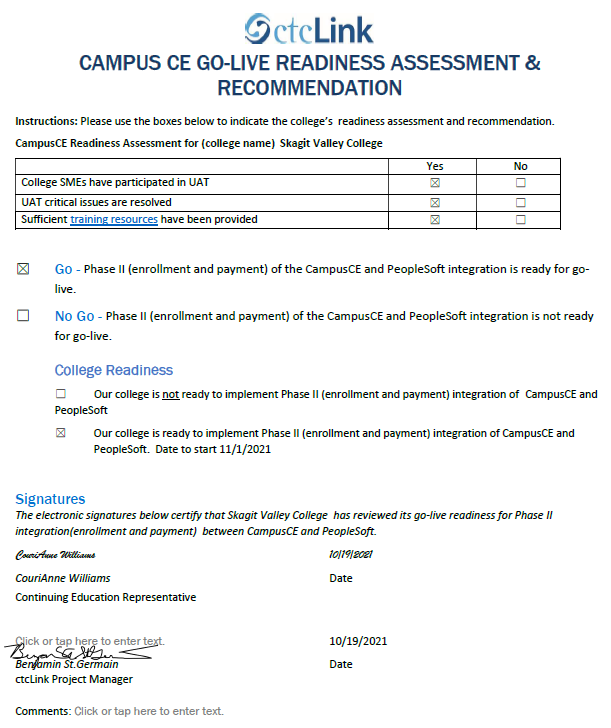 27
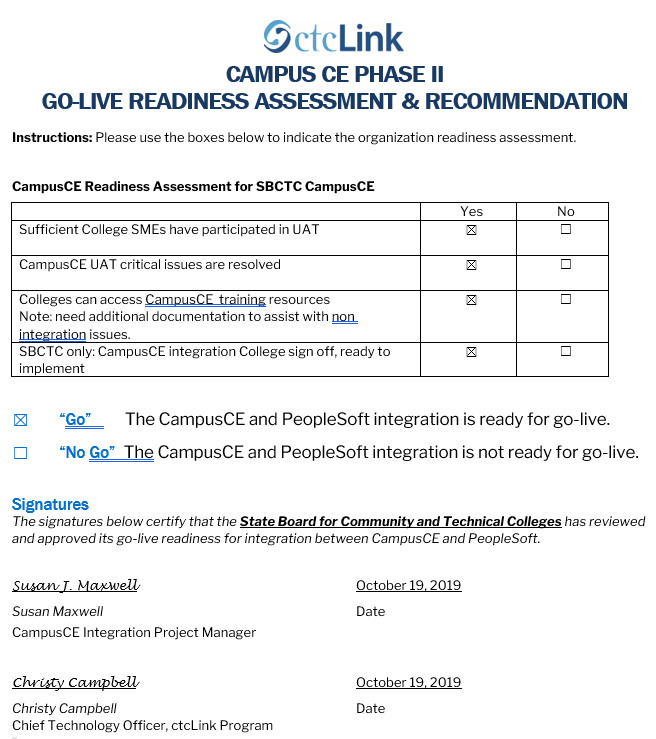 28
ACTION
DRAFT MOTION: Approve for Phase II (enrolment and payment) of CampusCE integration to be moved to Production (PRD) during the DG5B GoLive weekend 10/22/2021 to 10/25/2021. 
Colleges which are live in ctcLink can determine when to begin using this integration, which will be available to use beginning Wednesday 10/27/2021.
29
Questions?
smaxwell@sbctc.edu
CampusCE and ctcLink in Reference Center
CampusCE Support Team